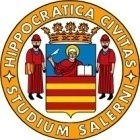 Deficit SeNSORIALI
Prof.ssa Paola Aiello
UDITO E VISTA
CAPACITA’ SENSORIALE PLURIDIREZIONALE
CAPACITA’ SENSORIALE UNIDIREZIONALE
L’udito è una modalità sensoriale che permette di ricevere stimoli anche a grande distanza, provenienti da qualsiasi angolazione, indipendentemente dalla volontà del soggetto. 
L’udito è inoltre un mezzo di continua segnalazione dei rumori
La vista è una modalità sensoriale che può essere discontinua, può rivolgersi ad un solo oggetto e interrompersi nel sonno
PRINCIPIO DI EDUCABILITA’
MODELLO ECOLOGICO-SOCIALE  vs MODELLO COMPENSATIVO
[Speaker Notes: In questo caso come diritto di scelta di una modalità conoscitiva che non sia necessariamente legata al paradigma ottico ma che rivaluti il paradigma aptico proprio dei non vedenti]
Verso una didattica inclusiva
Dalla diversità alle differenze
Il concetto di diversità, indica essenzialmente dissomiglianza e discostamento da ciò che è socialmente condiviso e accettato, da una presunta normalità.
Il termine differenza rimanda agli elementi distintivi che contrassegnano ogni essere umano. La differenza è  originalità e singolarità.
Deleuze, 1997; Dovigo, 2008;
[Speaker Notes: “strumento concettuale” che offre una nuova lettura delle difficoltà di apprendimento superando un’impostazione medica, classificatoria dei deficit e recuperando una visione dello sviluppo e della formazione come interazione costante tra nature e nurture.]
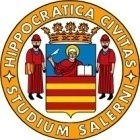 DEFICIT VISIVo
Prof.ssa Paola Aiello
Bonfigliuoli C. e Pinelli M. [2010], Disabilità visiva, Trento, Erikson p. 11
PARAMETRI PER LA DIAGNOSI
L’Organizzazione Mondiale della Sanità  individua la cecità e l’ipovisione non solo in termini di visus (acuità visiva),  ovvero la capacità di distinguere forme grafiche ad una distanza definita, ma anche in termini di ampiezza del campo visivo, per meglio dire, la porzione di spazio che l’occhio riesce a vedere davanti a sé.
[Speaker Notes: Visus / è una misura del potere risolutivo dell’occhio, ossia della capacità di vedere due punti distinti come tali.
(Lettere / capacità di ricognizione)Visione centrale…capacità di distinguere i minimi dettagli dell’oggetto fissato]
VISUS o ACUITA’ VISIVA
E’ una misura del potere risolutivo dell’occhio, ossia della capacità di vedere due punti distinti come tali.
Visione centrale…capacità di distinguere i minimi dettagli dell’oggetto fissato
Legge 3 Aprile 2001, n.138 “Classificazione e quantificazione delle minorazioni visive e norme in materia di accertamenti oculistici”
La legislazione italiana (138/01) classifica tre gradi di cecità: 

Ciechi assoluti: coloro che pur in presenza di una sensibilità luminosa non percepiscono la forma (visus) degli oggetti circostanti anche se posizionati a distanza minima;

Ciechi ventesimisti o ciechi parziali: coloro che hanno un residuo visivo, in entrambi gli occhi non superiore ad un ventesimo con eventuale correzione;

Ciechi decimisti: coloro che hanno un residuo visivo, con eventuale correzione,  non superiore ad un decimo in entrambi gli occhi.
LA CECITA’ NEL MONDO
L’IMPEGNO DELL’OMS
INFLUENZA DEL DEFICIT SULLO SVILUPPO
ORIGINE CLINICA DEL DEFICIT
CECITÀ SENSORIA
La cecità sensoria non compromette il processo delle supplenze sensoriali a differenza della cecità cerebrale.
   Il concetto di supplenze sensoriali si riferisce alle modalità di utilizzazione dei sensi integri da parte del non vedente per ottenere informazioni sul mondo.
ORIGINE TEMPORALE
Diversa è la situazione del soggetto non vedente dalla nascita  dal soggetto diventato cieco dopo un certo periodo di visione normale. 

La memoria dell’esperienza visiva consente a quest’ultimo la costruzione di un sistema di rappresentazioni molto differente.
I fattori eziologici alla base della cecità
malformazioni congenite;
lesioni dell’occhio o delle vie ottiche;
alterazioni del patrimonio genetico (circa il 50% dei casi in età evolutiva nei paesi sviluppati);
infezioni o intossicazioni da eccesso di farmaci;
complicazioni legate a parti prematuri;
malattie prenatali;
infezioni post-natali;
tumori dell’occhio o cerebrali; 
distacco della retina.
INFLUENZE SULLO SVILUPPO
Area di sviluppo direttamente colpita dalla cecità (Blind specific) : coordinazione visuo-motoria (non completamente compensabile)

Aree di sviluppo indirettamente colpita dalla cecità (Blind non specific) : abilità locomotorie e abilità di motricità fine (completamente compensabili).
INFLUENZE SULLO SVILUPPO
“Conoscere i canali che prioritariamente si sostituiscono alla vista nello sviluppo della percezione del bambino è fondamentale per orientare le scelte educative”.
Ceppi,1982
INFLUENZE SULLO SVILUPPO
La funzione di sintesi nella costruzione dell’atto percettivo del non vedente è svolta principalmente dal tatto, il quale opera con il supporto indispensabile e integrativo dell’udito e con il contributo degli altri sensi, primo fra tutti quello generale cinestesico.
Ceppi,1982
INFLUENZE SULLO SVILUPPO
Un bambino cieco dalla nascita lasciato in un contatto esclusivamente o prevalentemente uditivo con l’ambiente può sviluppare:

comparsa precoce di comportamenti stereotipati (ciechismi);
riduzione dell’interesse per la realtà circostante;
accentuazione dell’interesse per il proprio corpo;
riduzione della motivazione ad apprendere;
adozione di modalità comunicative improprie.
                                                                             
(Ceppi, 1982)
I SENSI VICARIANTI
I SENSI VICARIANTI
AREA MOTORIA
La mancanza del canale sensoriale visivo implica la mancanza di un feedback continuo, meccanismo basilare e fondamentale per la programmazione, l’esecuzione e la correzione degli atti motori.
Le prassie possono espletarsi correttamente solo se esiste un sistema di sintesi afferente.
L’espletamento dell’azione e la correzione degli errori richiede un confronto tra l’atto che si sta eseguendo e l’intenzione originale.
AREA COGNITIVA
Le difficoltà percettive e le problematiche di coordinazione delle azioni che si associano alla condizione di cecità, rendono complesse quelle esperienze senso motorie che sono alla base dello sviluppo cognitivo.
Ritardi nello sviluppo del pensiero rappresentativo
Il linguaggio verbale
Un fenomeno che interessa l’area del linguaggio è il verbalismo, determinato dall’impossibilità di associare in modo visivo un significante ad un significato.
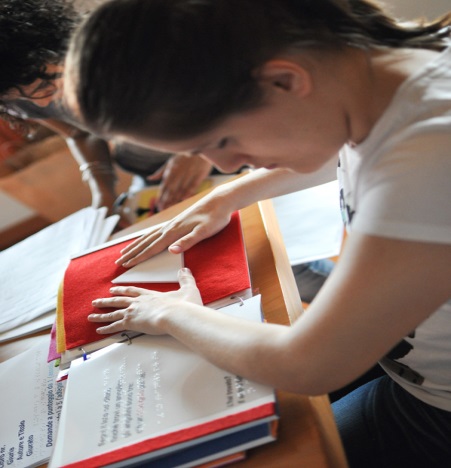 La percezione aptica
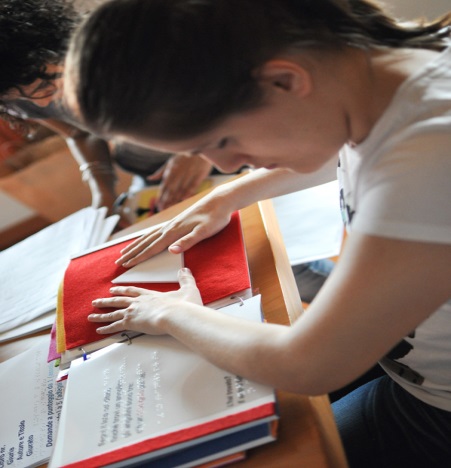 La percezione aptica
La percezione aptica assume un ruolo ed un significato fondamentale nello sviluppo delle capacità conoscitive del bambino se questi ha la possibilità di instaurare un valido rapporto con l’ambiente circostante mediante l’attività motoria. 

Solo così egli potrà avere la capacità di percepire, di discriminare, anche apticamente, la realtà che lo circonda. (Zaniboni, 1986, pag. 17).
CARATTERI DELLA PERCEZIONE APTICA
G.Ràvész
CARATTERI DELLA PERCEZIONE APTICA
G.Ràvész
CARATTERI DELLA PERCEZIONE APTICA
G.Ràvész
CARATTERI DELLA PERCEZIONE APTICA
G.Ràvész
CARATTERI DELLA PERCEZIONE APTICA
G.Ràvész
Linee educative e suggestioni didattiche
Il bambino privato della vista deve, quindi, essere continuamente stimolato a toccare oggetti.
   Questi dovranno essere posti direttamente a contatto con le sue dita o disposti in modo che possano essere raggiunti dal non vedente attraverso il movimento spontaneo.
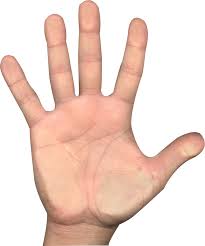 organo primario di percezione
educazione delle dita alla 
motricità fine, alla prensilità, alla capacità di manipolazione.
Sostituire il coordinamento visivo-motorio con il coordinamento bimanuale e con quello udito-mano
RAPPRESENTAZIONE DELLO SPAZIO
Nel soggetto cieco si forma una rappresentazione dello spazio estremamente diversa:

mancanza del concetto di prospettiva;

mancanza dello sfondo nella collocazione spaziale degli oggetti percepiti apticamente. 

Il primo problema che deve risolvere un cieco consiste nella costruzione dell’immagine mentale più completa e dettagliata possibile di quello spazio, in pratica, nella elaborazione di una funzionale mappa mentale.
Importanza di interventi di educazione motoria
Importanza di interventi di educazione motoria
Orientamento
Corrette relazioni fra sé e l’ambiente
padronanza del proprio schema corporeo
 buona lateralizzazione 
capacità di trarre il massimo profitto da tutti i messaggi che il soggetto riceve attraverso i sensi residui
Linee educative e suggestioni didattiche
DIDATTICA  ATTIVA
Mettere il soggetto nelle condizioni di agire sugli oggetti,  poiché lo sviluppo conoscitivo passa attraverso l’azione.
Mettere il soggetto nelle condizioni di sfruttare pienamente la globalità delle stimolazioni sensoriali e di servirsene per esplorare l’ambiente
ATTEGGIAMENTO DELL’EDUCATORE
L’atteggiamento corretto dell’educatore è quello di porsi in posizione di osservatore ed intervenire unicamente per aiutare il bambino a cogliere gli stimoli dell’ambiente per farlo suo e non di interporsi come mediatore dell’esperienza
Ruolo dell’educatore nei primi mesi di vita
Nei primi mesi di vita l’adulto deve guidare le mani del piccolo finché non si rende conto che gli oggetti esistono, indipendentemente dal fatto che si trovino o meno nel suo campo percettivo, e che, se si vuole, sono raggiungibili.
 A questo punto il bambino dovrà imparare ad orientarsi nello spazio e a scoprire le strategie migliori per rendere efficace la ricerca.
Ruolo dell’educatore nel corso dello sviluppo
Opportuno offrire continuamente occasioni per sperimentare direttamente, avendo cura di inserire le nuove esperienze in una situazione reale, evitando le aride catalogazioni (questo è..., quest’altro è...) ed ogni forma di esercitazione meccanicistica.
Organizzazione dell’ambiente
Ambiente vario e stimolante, presentare ostacoli tali da poter essere superati senza correre rischi. 
Ambiente non eccessivamente complesso, in quanto finirebbe per inibire il bambino e, soprattutto, gli farebbe perdere la fiducia in se stesso.
Ruolo della famiglia
Fiducia nelle possibilità del figlio di giocare anche con i coetanei vedenti, di fare esperienze, di muoversi senza essere sempre accompagnato, di studiare per ottenere una qualificazione professionale, di istituire significativi rapporti interpersonali e, al momento opportuno, di lavorare, assumendosi i doveri e godendo dei diritti propri dei suoi compagni di lavoro.

Vedere una persona in divenire, con ottime prospettive di affermazione personale e sociale, una persona destinata ad essere autonoma e a decidere liberamente del proprio destino, impiegando tempi e strumenti talvolta diversi, ma con risultati sicuramente positivi.
Enzo Tioli
Unione Italiana dei Ciechi
Educazione alla lettura e alla scrittura
Uso dell’alfabeto Braille: un metodo di scrittura e di lettura perfettamente aderente alle esigenze della percezione tattile.

L’alfabeto Braille è un sistema di punti collocati all’interno di un rettangolo posto verticalmente di 6x3 cm di lato, nel quale è possibile fare tre file di due puntini dall’alto in basso.
Prerequisiti per l’uso del Braille
capacità percettiva a livello tattile, per riconoscere forme, grandezze, direzioni;
coordinazione bimanuale, necessaria per scorrere la mano sul testo di lettura o scrivere sulla tavoletta;
capacità di linguaggio;
capacità ritmica, necessaria per facilitare la comprensione delle successioni temporali e spaziali;
adeguata strutturazione di prerequisiti funzionali del movimento, che consenta di conoscere, partendo dal proprio corpo, le relazioni spaziali (alto, basso, direzioni, distanze) e che permetta di riconoscere le immagini motorie dei segni grafici in modo da saperli riprodurre.
Tecnologie per gli allievi con deficit visivo
Display Braille (barra Braille);

Sintesi vocali (loquendo; easy speech; Google speech api);

Screen reader (NVDA –open source);

Ingranditori per ipovedenti;

W3C Consortium (linee guida per l’accessibilità al web)
Strumenti per l’accessibilità di Windows (sintesi vocale)
[Speaker Notes: (Start/Pannello di controllo/Accessibilità/lente di ingrandimento/applica) Tutto in inglese]
Pannello tattile delle prassie di base
Pannello con quattro giochi posizionati agli angoli con velcro, attaccati ad un gancio. In alto a sinistra un cubo morbido mobile con cui si stimola la prassia di base strofina-muovi.
In basso a sinistra è fissato un animaletto di peluche che, se premuto, emette un suono; in questo modo si esercita l’azione del premere.
In alto a destra è fissato un coniglietto di velluto, se si tira l’anello si aziona un carillon, in modo da esercitare la prassia di base tira-molla.
In basso a destra c’è una boule in plastica fissata con corde e riempita d’acqua rivestita da un sacchetto di spugna.
Libro tattile
Si tratta di tavole di cartoncino rigido su cui sono attaccati oggetti di uso comune
Agenda tattile delle attività giornaliere
Ad esempio, si può iniziare con un libro sulle attività quotidiane e incollare in ogni pagina l’oggetto-simbolo delle attività  che si devono svolgere durante la giornata scolastica e sfogliarlo ogni qual volta si conclude l’attività indicata dall’oggetto-simbolo. In questo modo si crea un’agenda tattile che permette al bambino di comprendere la scansione temporale delle attività, nonché la scansione del tempo, affinché gradualmente comprenda il concetto di prima e dopo.
Nella scuola dell’infanzia…
Si tratta di un casellario in legno con un piano rettangolare costituito da caselle di forma quadrata e da una scatola che contiene prismi, parallelepipedi e cilindri. Il casellario consente lo sviluppo e il coordinamento delle due mani e delle dita, della capacità di percezione dello spazio, stimola la motricità fine, permette di apprendere concetti quali lateralizzazione, posizione e successione. Può essere utilizzato anche per esercizi di pre-calcolo e pre-scrittura.
Il Casellario Romagnoli
Nella scuola dell’infanzia…
Il piano in velcro

È  dotato di un cordoncino sintetico che aderisce facilmente alla superficie. Serve all’avviamento della rappresentazione grafica, alla coordinazione bimanuale, alla percezione aptica e alla rappresentazione immaginativa
Nella scuola dell’infanzia…
Il cuscinetto
Si tratta di un cuscino di gommapiuma piatto e di forma quadrata sul quale, tramite degli spilli, si fissa un cordoncino per disegnare figure geometriche o soggetti liberi. Questo sussidio è importante per la coordinazione motoria bimanuale, per il rafforzamento dei concetti topologici e lo sviluppo dell’immaginazione
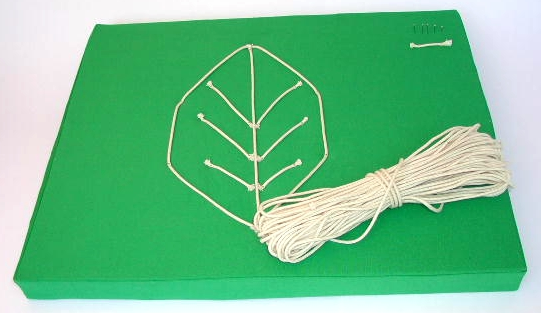 Nella scuola dell’infanzia…
Il piano in gomma 
È costituito da una tavola di legno rivestita da una gomma particolare, su cui si fissa un foglio di plastica e con una biro senza inchiostro si traccia il disegno che apparirà in rilievo. Tale sussidio consente al bambino di imparare a reggere la penna e a realizzare rappresentazioni grafiche.
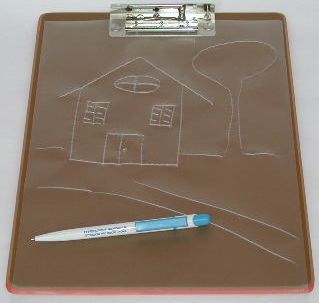